Academia Digital para Pais
Sessão 4
Plataformas de videoconferência
Apps para digitalizar documentos
Dúvidas
Obrigado
Com o apoio do
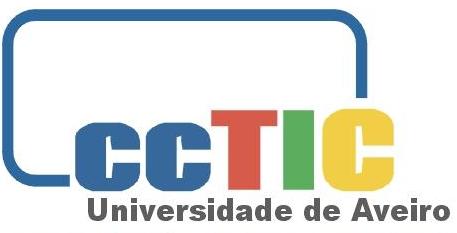